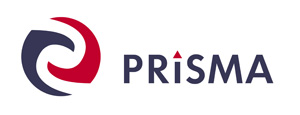 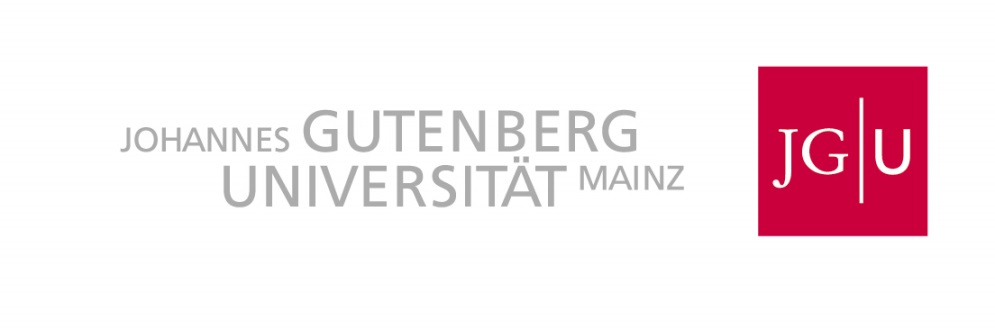 Magix Common tools
Infrastucture and IT support for the MAGIX collaboration
Stefano Caiazza
Mainz, February 17 2017
[Speaker Notes: The main point of this session is to describe the different tools and software infrastructure we have or that we are preparing for MAGIX]
Magix development
S. Caiazza - IT Magix overview
Feb 15 2016
2
[Speaker Notes: The first thing to keep in mind in most of the following are:
We are developing tools when we realize we need them, in many case we are proceeding by trial and error by testing if a system is actual useful and if necessary we improve it, eliminate it or merge tools together for user simplicity. Most of them started for our internal use and the plan is to open them as much as technically possible to external users

The other important thing to know is that most of this tools require a KPH account for authentication and a KPH VPN to access the internal network where they are hosted. Whenever possible we will try to put them on public servers but that requires more maintenance work to make sure they are safe from external intrusions so we would like to limit the public available resources]
KPH Authentication
S. Caiazza - IT Magix overview
Feb 15 2016
3
[Speaker Notes: This new project is called MESA and will be hosted in the space formerly used by the A4 experiment that was concluded. The possibility to use an existing build reduces the costs in a relevant matter but forces the accelerator to the adapt to existing space. Moreover, because MAMI will remain operation as the workhorse of our institute for the foreseeable future, our new project should not hinder the operation of MAMI

MAMI will continue to be used in the foreseeable future so any additional installation should not disturb the routine operation of MAMI.]
ONLINE Resources
S. Caiazza - IT Magix overview
Feb 15 2016
[Speaker Notes: What type of physics we aim to study at MESA]
Mailing list
magix@lists.uni-mainz.de
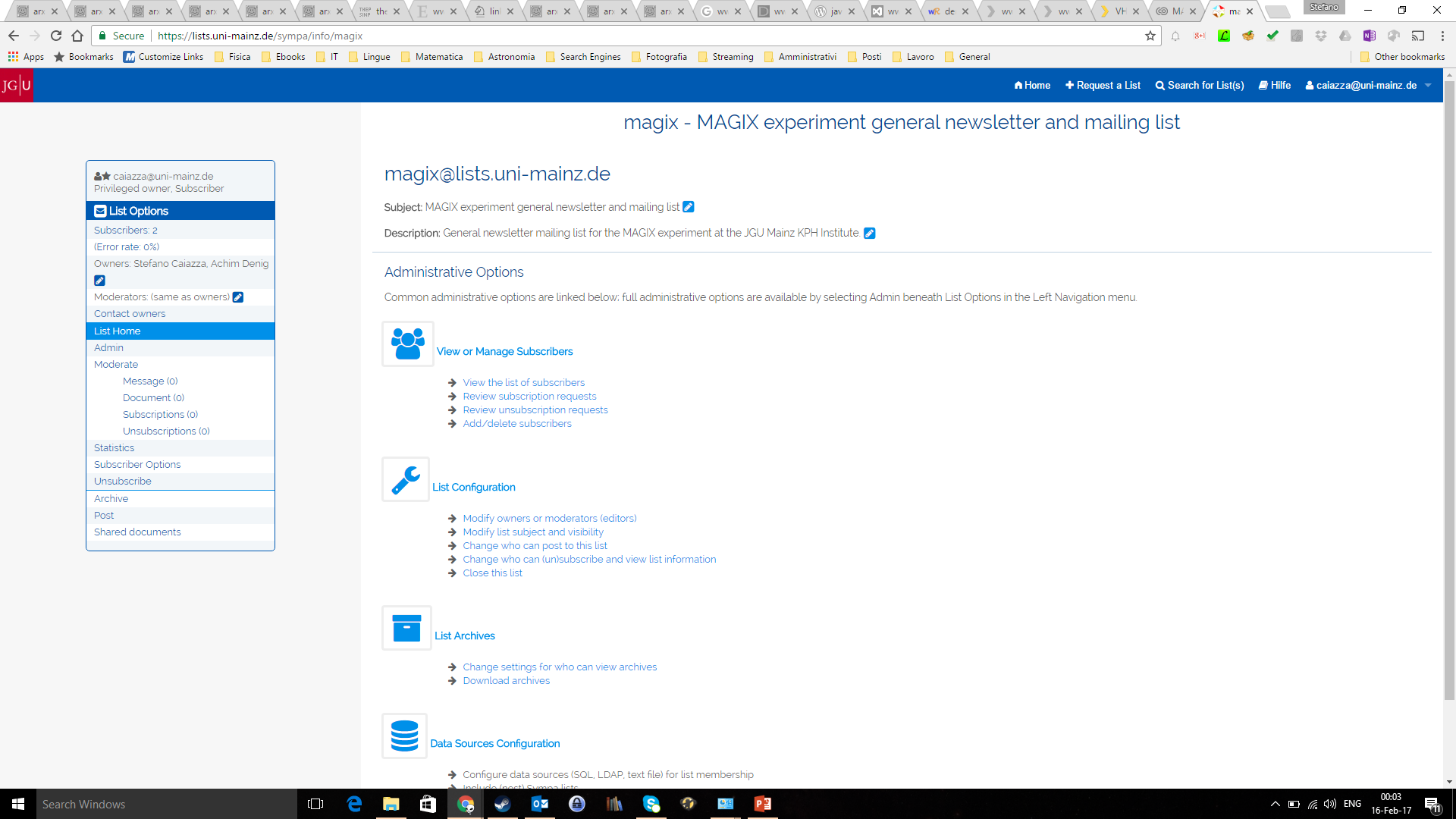 S. Caiazza - IT Magix overview
Feb 15 2016
5
MAGIX Website
http://magix.kph.uni-mainz.de
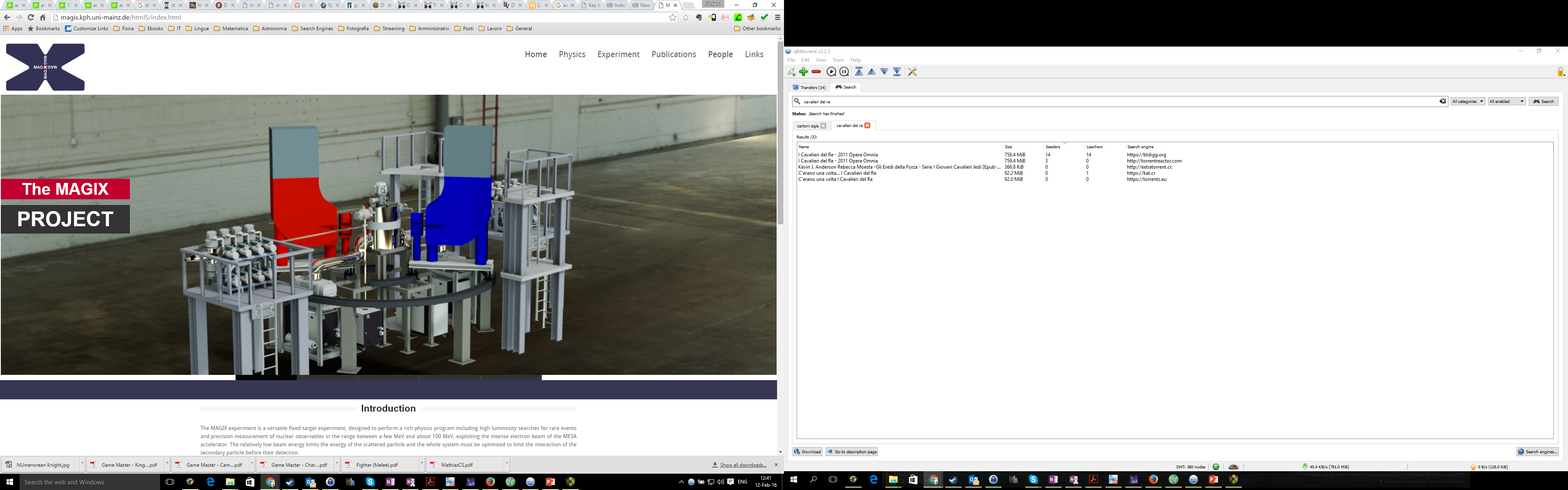 S. Caiazza - IT Magix overview
Feb 15 2016
6
[Speaker Notes: You just heard from Harald of our existing facility which is MAMI.
This machine is a multi stage microtron that can reach about 1.5GeV with currents of 0.1 mA.
The complex includes 4 experimental areas: one in particular, that of A4 is not used anymore for the experiments with the MAMI beam and will now host the MESA machine


Let me start from the foundation of our work, that is MAMI.
As it happens in Mainz we have a long and out-standing expertize in running cutting edge experiments for nuclear and hadron physics. The current workhorse of our university is MAMI, a multi-stage microton capable of delivering an electron beam of 0.1 mA at energies up to 1.5 GeV. This device performed admirably and if you connect to our institute website you will find a list of the many accomplishment and publications of the experiments running with the beams provided by that machine.
And if you look carefully you will find out that for many of those experiments the limitations didn’t come from the available beam energy but rather from the statistics like in the case of searches for rare events like an hypotethical dark photon or that sometimes it is the minimum energy that limits the accuracy as when one tries to measure form factors at extremely low Q2 as for the extraction of the proton radius


Nonetheless I will start from the workhorse of our establishment, which is MAMI
Probably most of you know much better than me all the accomplishment of MAMI. Here you can see the layout of the current system with the main experimental hall. Because any further extension of the MAMI accelerator chain would be excessively expensive we decided to develop our tools in another direction.]
MAGIX WIKI
https://wiki.magix.kph
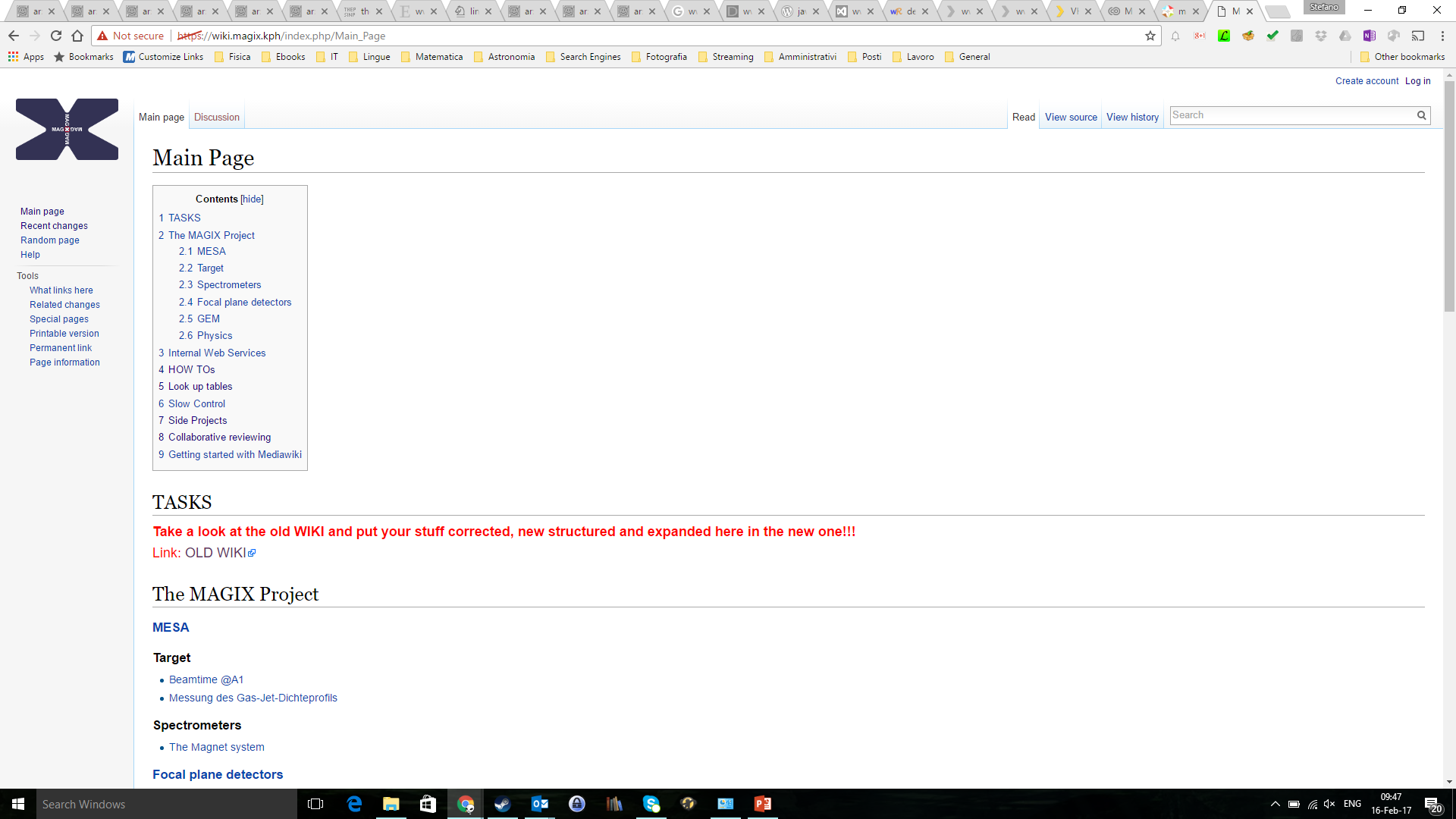 S. Caiazza - IT Magix overview
Feb 15 2016
7
[Speaker Notes: You just heard from Harald of our existing facility which is MAMI.
This machine is a multi stage microtron that can reach about 1.5GeV with currents of 0.1 mA.
The complex includes 4 experimental areas: one in particular, that of A4 is not used anymore for the experiments with the MAMI beam and will now host the MESA machine


Let me start from the foundation of our work, that is MAMI.
As it happens in Mainz we have a long and out-standing expertize in running cutting edge experiments for nuclear and hadron physics. The current workhorse of our university is MAMI, a multi-stage microton capable of delivering an electron beam of 0.1 mA at energies up to 1.5 GeV. This device performed admirably and if you connect to our institute website you will find a list of the many accomplishment and publications of the experiments running with the beams provided by that machine.
And if you look carefully you will find out that for many of those experiments the limitations didn’t come from the available beam energy but rather from the statistics like in the case of searches for rare events like an hypotethical dark photon or that sometimes it is the minimum energy that limits the accuracy as when one tries to measure form factors at extremely low Q2 as for the extraction of the proton radius


Nonetheless I will start from the workhorse of our establishment, which is MAMI
Probably most of you know much better than me all the accomplishment of MAMI. Here you can see the layout of the current system with the main experimental hall. Because any further extension of the MAMI accelerator chain would be excessively expensive we decided to develop our tools in another direction.]
GIT repository
https://git.magix.kph
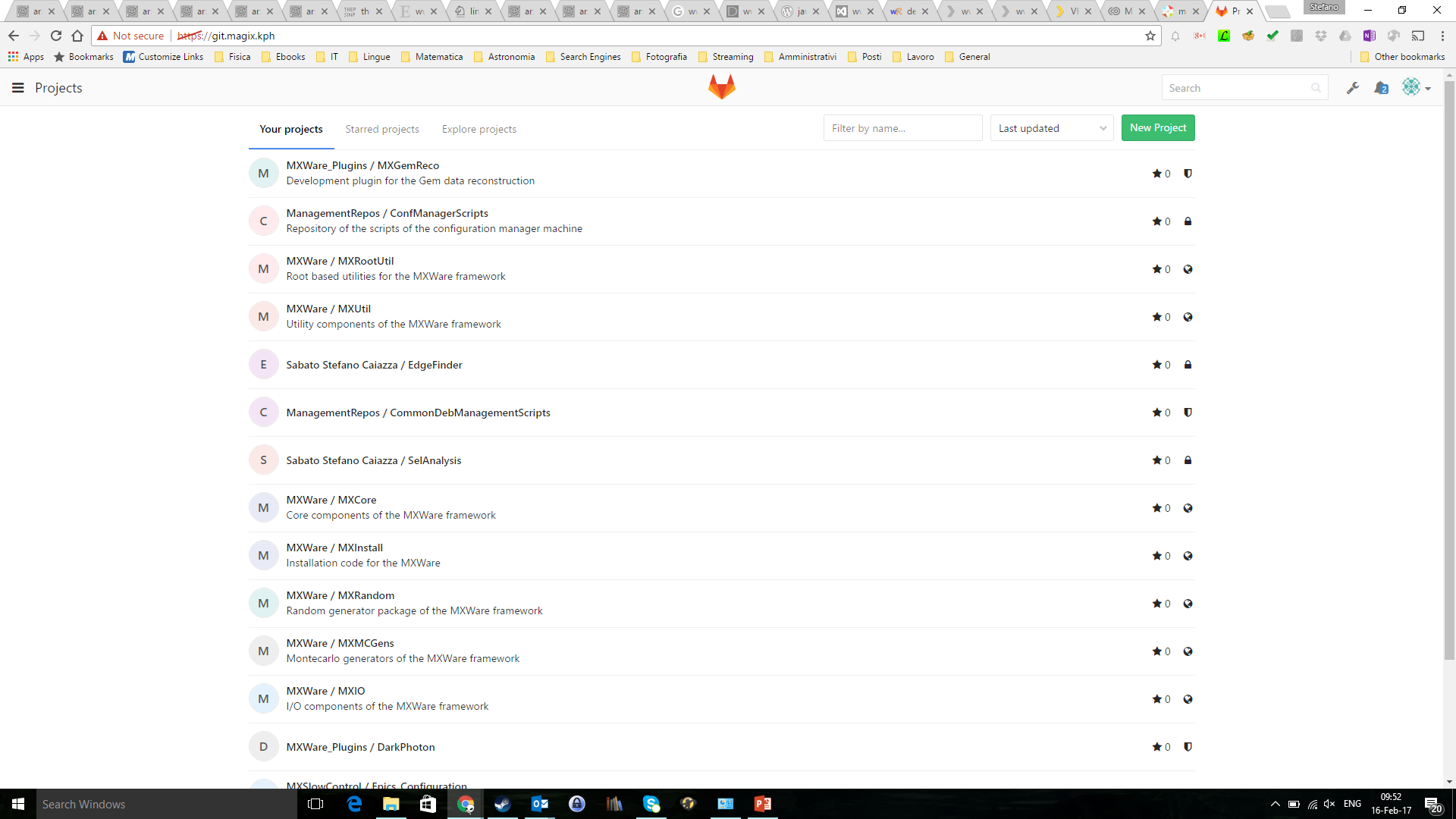 S. Caiazza - IT Magix overview
Feb 15 2016
8
[Speaker Notes: This new project is called MESA and will be hosted in the space formerly used by the A4 experiment that was concluded. The possibility to use an existing build reduces the costs in a relevant matter but forces the accelerator to the adapt to existing space. Moreover, because MAMI will remain operation as the workhorse of our institute for the foreseeable future, our new project should not hinder the operation of MAMI

MAMI will continue to be used in the foreseeable future so any additional installation should not disturb the routine operation of MAMI.]
Meeting management
https://indico.mitp.uni-mainz.de/
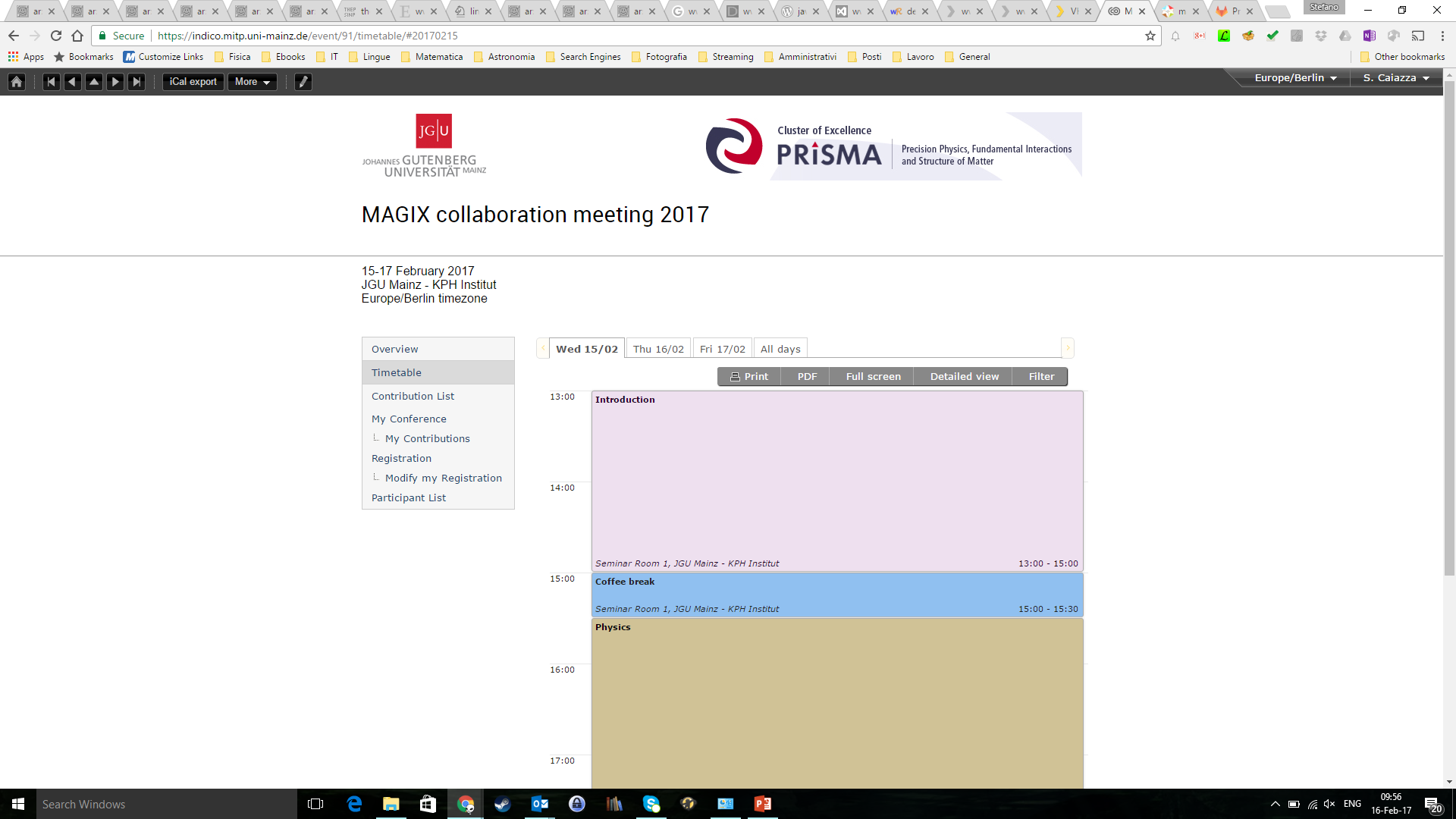 S. Caiazza - IT Magix overview
Feb 15 2016
9
Document library
http://library.magix.kph/
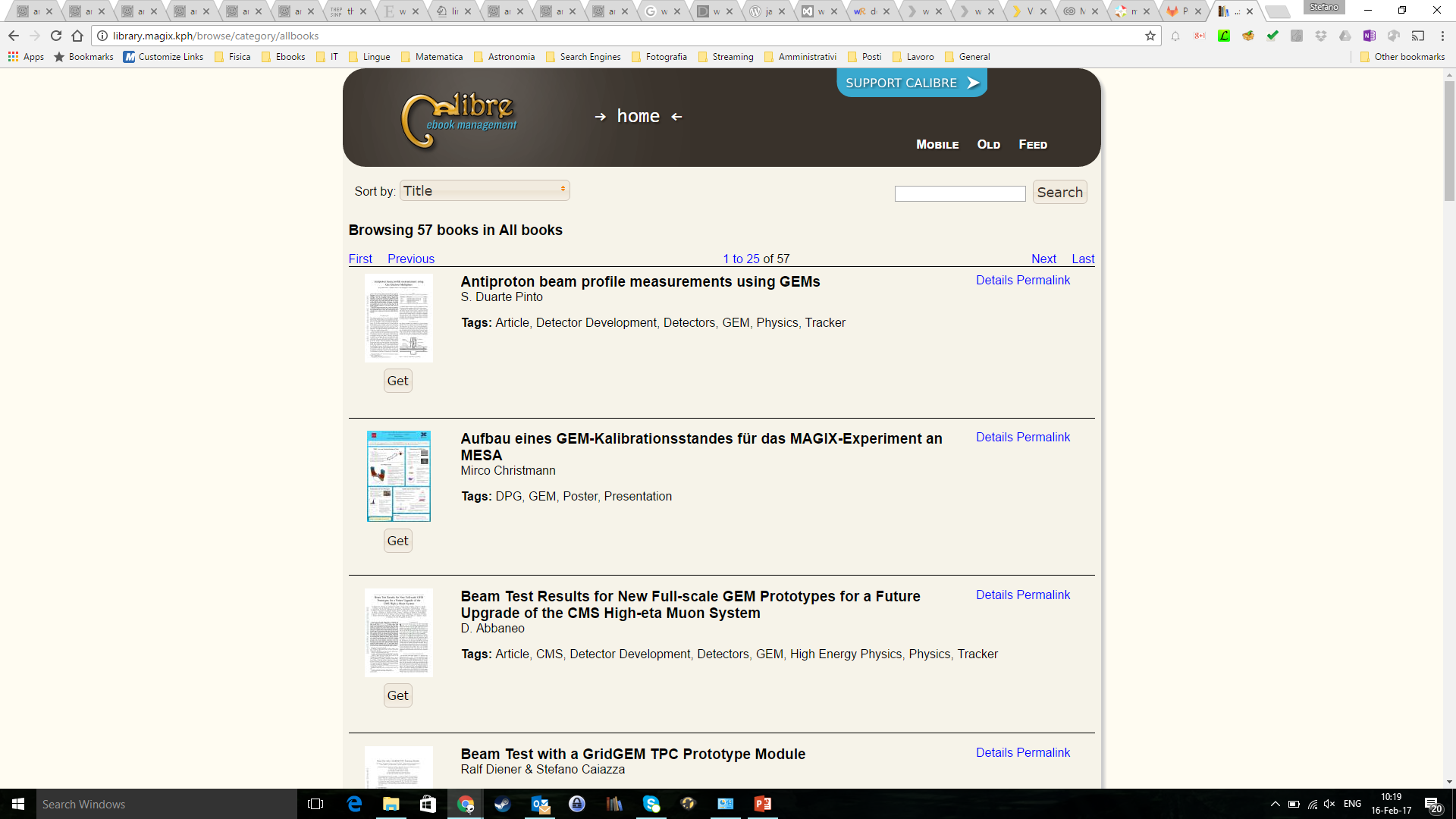 S. Caiazza - IT Magix overview
Feb 15 2016
10
Debian repository
http://debrepos.magix.kph
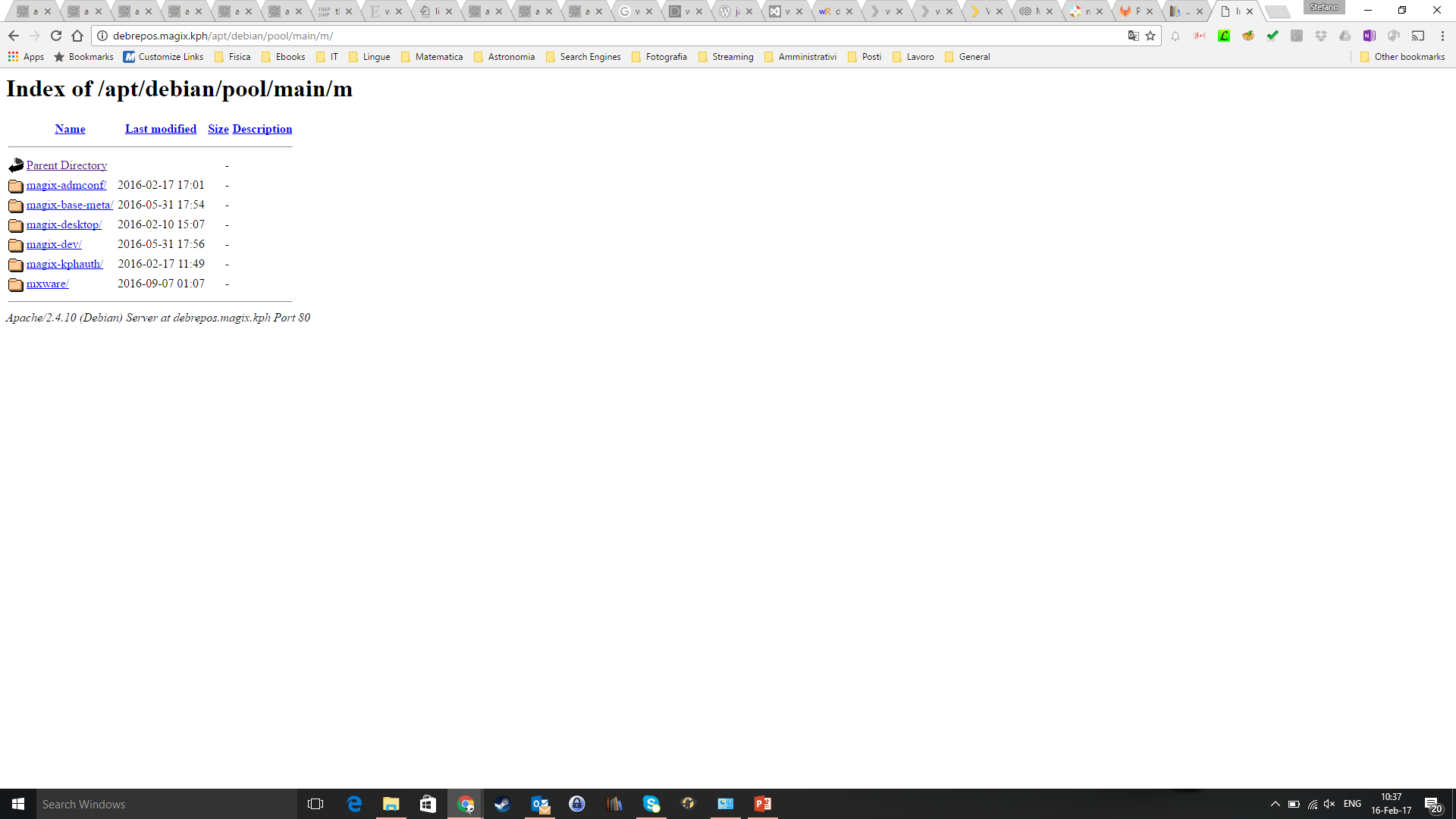 S. Caiazza - IT Magix overview
Feb 15 2016
11
Computing resources
12
S. Caiazza - IT Magix overview
Feb 15 2016
VM Host
S. Caiazza - IT Magix overview
Feb 15 2016
13
Service nodes
S. Caiazza - IT Magix overview
Feb 15 2016
14
Computing Nodes
S. Caiazza - IT Magix overview
Feb 15 2016
15
Software
S. Caiazza - IT Magix overview
Feb 15 2016
16
Conclusion
Final summary
S. Caiazza - IT Magix overview
Feb 15 2016
18
[Speaker Notes: The collaboration is growing fast and expanding beyond the walls  of KPH
The tools we established have to evolve accordingly
Many tools are already designed to scale with the collaboration
The most important thing is to use those tools and to provide feedback on what else is needed and what is superfluous]